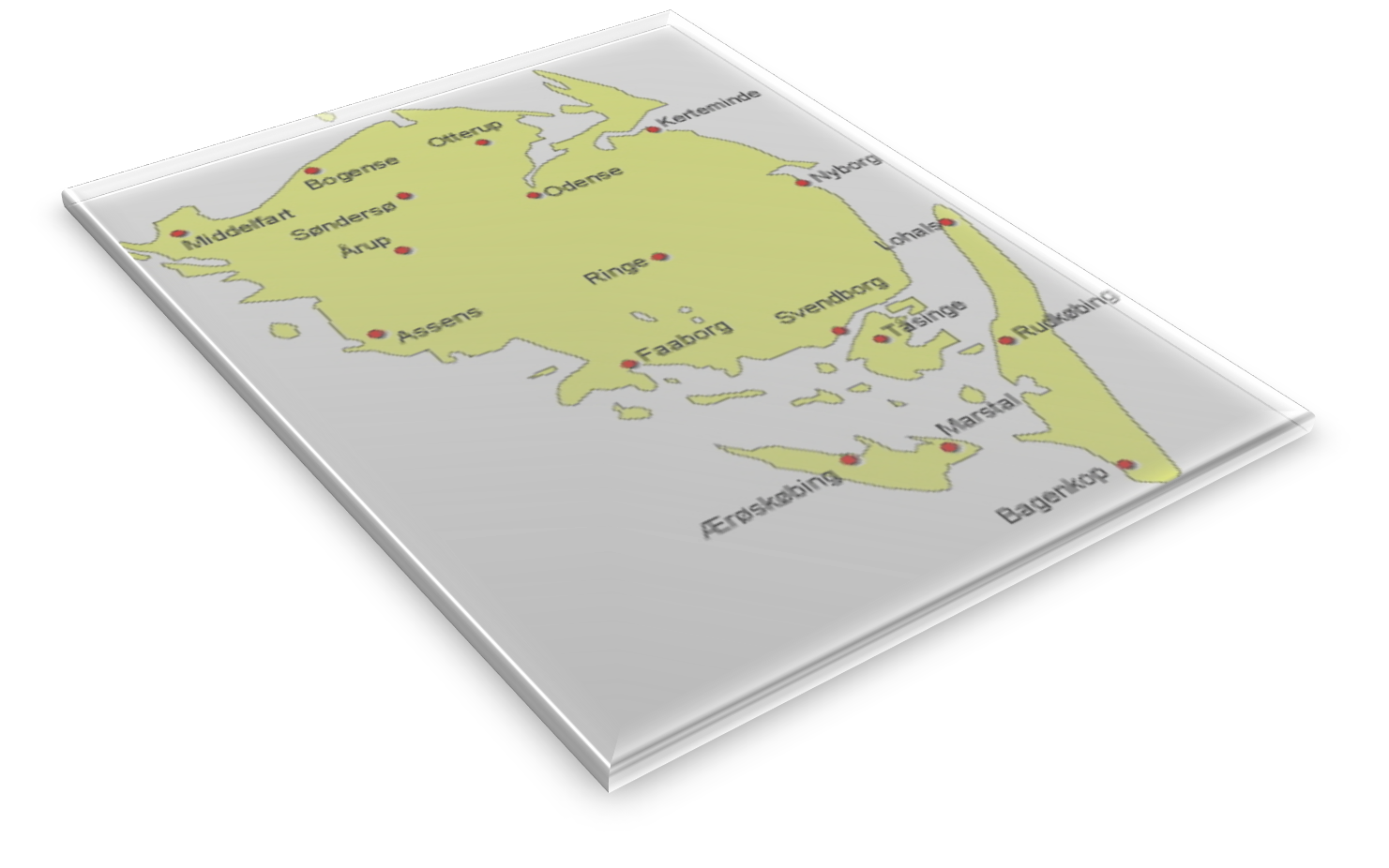 Generalforsamling IDA FynOnsdag d. 14. marts 2018
Dagsorden
Valg af dirigent.
Forelæggelse af regionens årsberetning til godkendelse.
Fremlæggelse af regionens årsregnskab til godkendelse.
Orientering om rammeaftale for indeværende år, og fremlæggelse af budget til godkendelse.
Valg af regionsrådsformand (punktet bortfalder – valg i 2019).
Valg af regionsråd og suppleanter herunder orientering om de udpegede medlemmer jf. §5.
Valg af kritisk revisor og revisorsuppleant.
Orientering om IDA’s årsberetning, økonomi og kontingenter.
Indkomne forslag herunder forslag, der ønskes behandlet i IDA.
Eventuelt.
IDA Fyn - GF2018
14. marts 2018
2
Dagsordenens pkt. 1Valg af dirigent
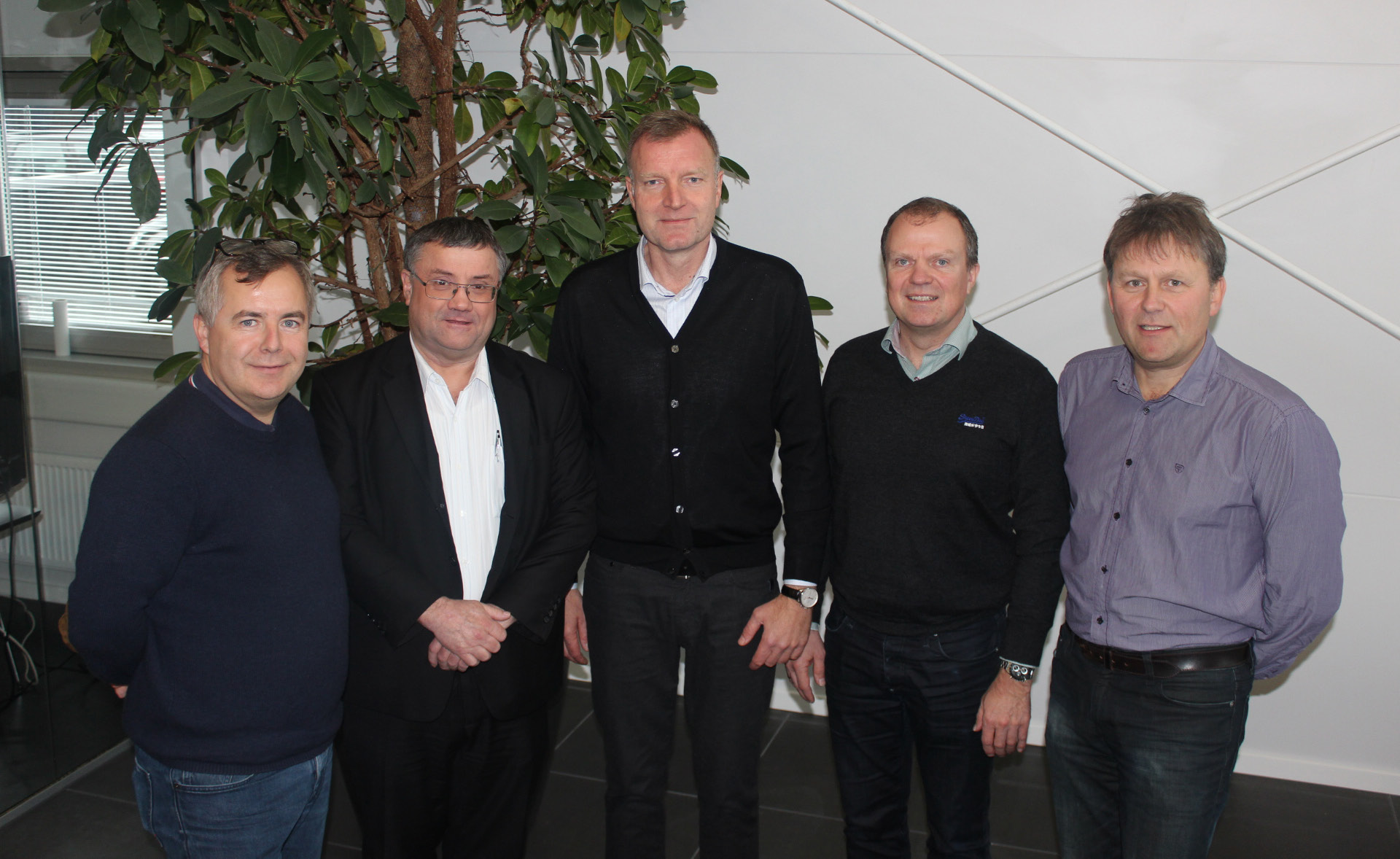 Regionsrådet foreslår ingeniør Lars Andresen. 
Lars arbejder hos Wallmo, og har et godt kendskab til IDA og IDA Fyn gennem adskillige års aktivitet.
IDA Fyn - GF2018
14. marts 2018
3
Dagsordenens pkt. 2Forelæggelse af regionens årsberetning til godkendelse
Ved IDA Fyns formand, Per Diget.
IDA Fyn - GF2018
14. marts 2018
4
Årsberetning 2017IDA Fyn – Hvem er vi ?
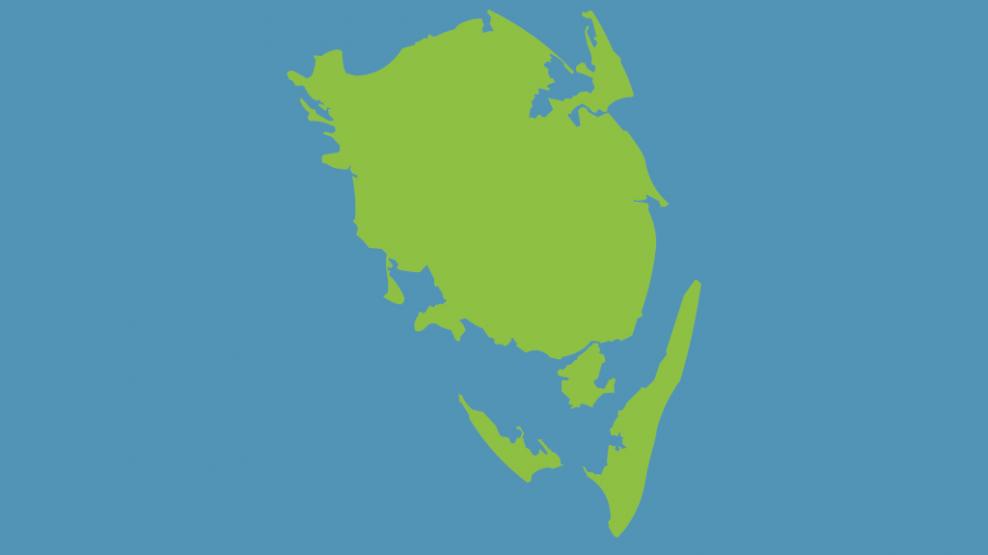 IDA Fyn dækker hele Fyn med øer; 10 kommuner
8463 medlemmer (7973 i 2016, +6,1%)
Heraf 4976 kandidatmedlemmer (4610, +7,9%) og 3487 studerende (3363, +3,7%)
1 Regionsråd, 1 afdeling, 14 grupper/udvalg (AVU, IFS, KULTUR, UNGE, PFF, BYG, SAMFUND, KEMI, SUND, NYT OUH, ROBOT- & DRONETEKNOLOGI, ERHVERV,  FREMTIDSTEKNOLOGI, VIDENSKABELIGT X-FELT; MASKIN er ikke med i IDA Fyn, og ELEKTRO, KVINDE og IT er nedlagt (men ELEKTRO er på vej).
IDA Fyn - GF2018
14. marts 2018
5
Årsberetning 2017IDA Fyn – Organisationen….
IDA Fyn - GF2018
14. marts 2018
6
Årsberetning 2017IDA Fyn – Arrangementsstatistik
IDA Fyn - GF2018
14. marts 2018
7
Årsberetning 2017IDA Fyn – Medlemsstatistik
IDA Fyn - GF2018
14. marts 2018
8
Årsberetning 2017IDA Fyn – Medlemsdemografi
IDA Fyn - GF2018
14. marts 2018
9
Årsberetning 2017IDA Fyn – Arrangementsdemografi
IDA Fyn - GF2018
14. marts 2018
10
Årsberetning 2017IDA Fyn – Grafiske betragtninger I
IDA Fyn - GF2018
14. marts 2018
11
Årsberetning 2017IDA Fyn – Grafiske betragtninger II
IDA Fyn - GF2018
14. marts 2018
12
Årsberetning 2017IDA Fyn – Historik
IDA Fyn - GF2018
14. marts 2018
13
Årsberetning 2017IDA Fyn – Demografi-betragtninger
IDA Fyn - GF2018
14. marts 2018
14
Årsberetning 2017IDA Fyn – 2018 og frem
Meget mere fagteknik. 
Meget mere AVU.
Fastholde kulturelle og sociale netværksskabende aktiviteter.
FN 17 og Etik ind over.
HVORDAN ?
Flere aktive.
Flere adhoc-temagrupper.
Teknologi i centrum – ved alle arrangementer.
Fokus på kandidatstuderende (ingeniør og scient).
Engelsktalende medlemmer.
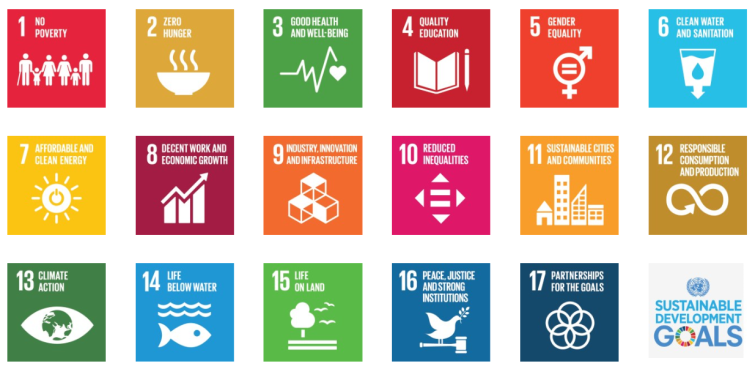 IDA Fyn - GF2018
14. marts 2018
15
Dagsordenens punkt 3Fremlæggelse af Årsregnskab 2017 for IDA Fyn til godkendelse
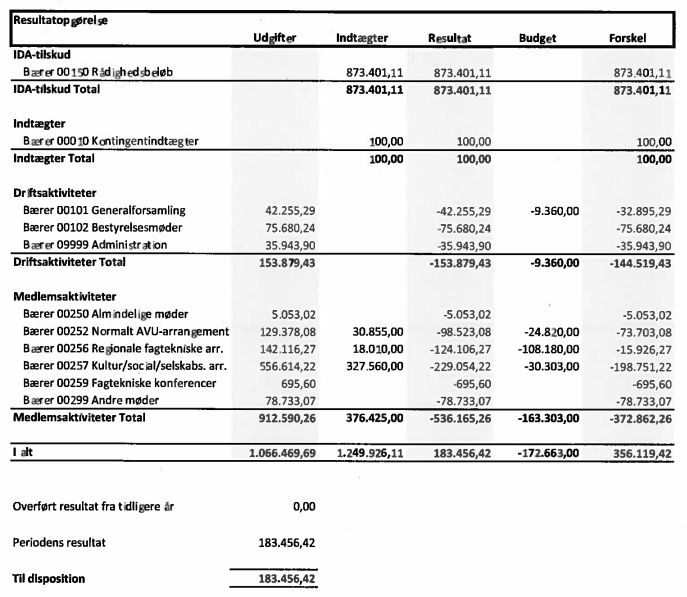 Ved IDA Fyns kasserer, Carl Per Sørensen.

Primo formue 2017, kr.                             0,00
IDA-tilskud, kr.                               873.401,11
Kontingentindtægter, kr.                       100,00
Driftsaktiviteter, kr.                       -153.879,43
Medlemsaktiviteter, kr.                 -912.590,26
Deltagerbetaling, kr.                      376.425,00
Driftsresultat, kr.                            183.456,42
Overført til 2018, kr.                                  0,00




Note: Mindreforbrug 2017 er overført til en fælles regional pulje – administreret af de 8 regioner.
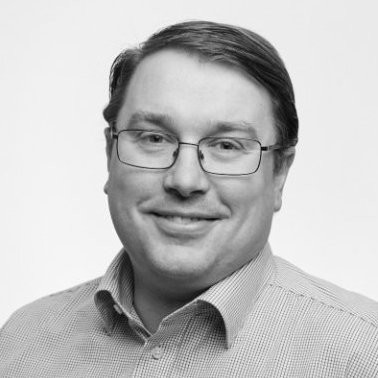 IDA Fyn - GF2018
14. marts 2018
16
Dagsordenens punkt 4a: IDA Fyn giver håndslag på…..
Fokus for IDA Fyn – 2018: 

3200 IDA-deltagere (3000)
Øge udbud af faglige arrangementer.
Øge udbud af AVU-arrangementer.
Medlemsdemografi ved arrangementer.
Ved IDA Fyns formand, Per Diget.
Fokus for IDA Fyn – 2018, fortsat: 
Identitet.
Synlighed.
SDU-TEK – samarbejder.
Bestyrelsesuddannelser.
Globalisering.
Regionale samarbejder.
Flere fagteknikere.
IDA Fyn - GF2018
14. marts 2018
17
Dagsordenens pkt. 4b Fremlæggelse af budget til godkendelse
Budget 2018:

Primo formue 2018, kr.                             0,00
IDA-tilskud, kr.                               930.000,00
Kontingentindtægter, kr.                           0,00
Driftsaktiviteter, kr.                       -200.000,00
Bevilliget til aktiviteter, kr.              730.000,00 Medlemsaktiviteter, kr.              -1.050.000,00
Deltagerbetaling, kr.                      320.000,00
Driftsresultat, kr.                                       0,00
Overført til 2019, kr.                                  0,00
Ved IDA Fyns kasserer, Carl Per Sørensen.
Bevilling til IDA Fyn grupper og udvalg
Primo formue
Bevilling fra IDA
Temagrupper.
Større arrangementer.
Søge midler i den regionale pulje.
Beregningsmodel ved budgetlægning af arrangementer (back to old business).
IDA Fyn - GF2018
14. marts 2018
18
Dagsordenens pkt. 5Valg af Regionsrådsformand
IDA Fyns formand blev på GF2016 valgt for en 3-årig periode. 
Punktet bortfalder.
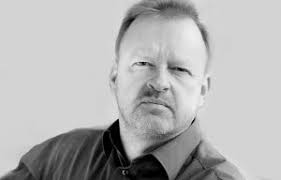 Udgår – Nyvalg 2019
IDA Fyn - GF2018
14. marts 2018
19
Dagsordenens pkt. 6aValg af Regionsrådsmedlemmer
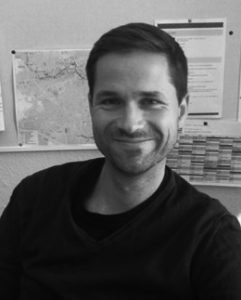 Regionsrådet foreslår følgende medlemmer til perioden 2018-2020 (jf. § 5):
Jacob Juhl Harberg Andreassen
Ole Finn Nielsen
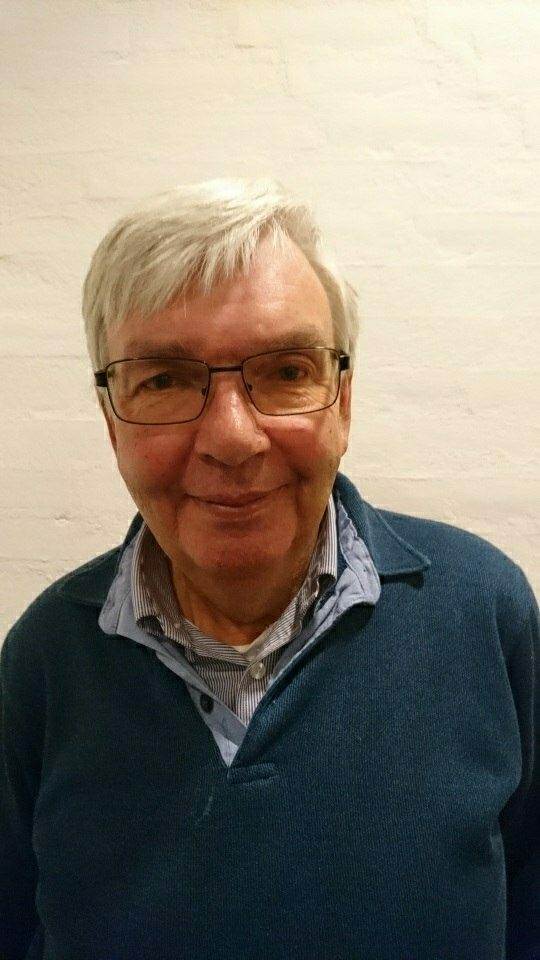 IDA Fyn - GF2018
14. marts 2018
20
Dagsordenens pkt. 6bValg af Regionsrådssuppleanter
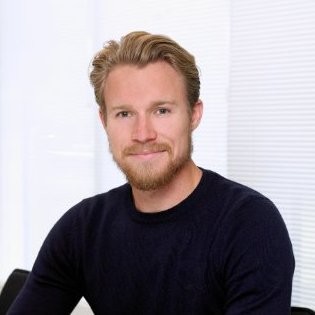 Regionsrådet foreslår følgende suppleanter til perioden 2018-2019 (jf. § 5):
Mathias Flint
Peder Uhd
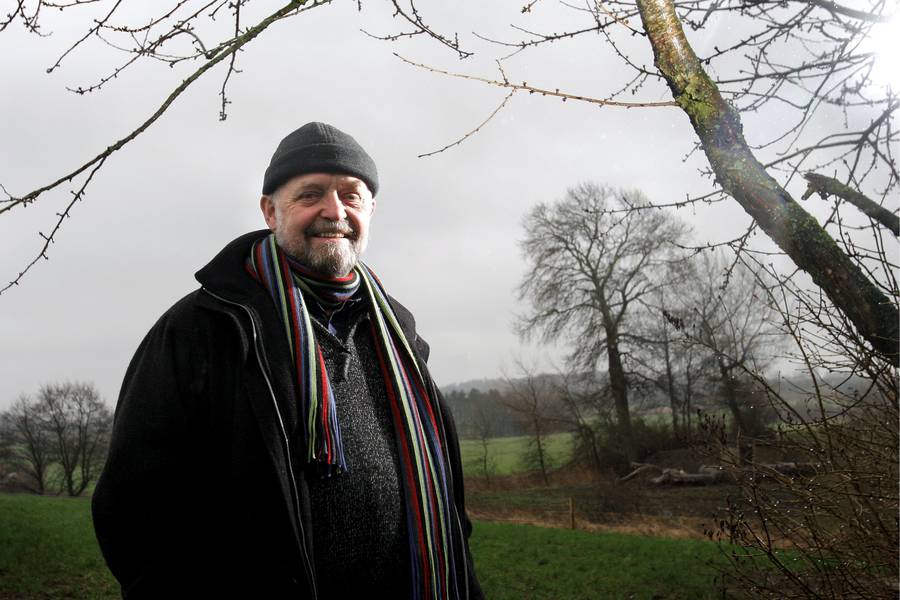 IDA Fyn - GF2018
14. marts 2018
21
Dagsordenens pkt. 6cOrientering om Regionsrådsudpegninger
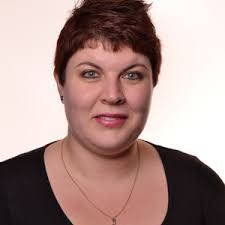 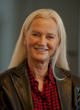 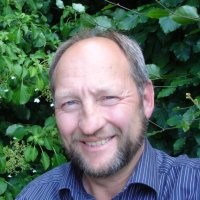 Følgende er udpeget til Regionsrådet til perioden 2018-2019 (suppleant i parentes) (jf. § 5):
AVU: Per Bech
Sydfyns Afdeling: Inge Bagge Jacobsen (Lars Bo Hanefeld Dziegiel)
Fagtekniske udvalg, grupper og temagrupper: Leif Henriksen, Bolette Mohr Silassen (Karl Nicolaisen, Jytte Hinnerup)
Unge-udvalg: Nadia Kamph Rasmussen (NN), Mathias Poulsen (Amalie Kidmose Harahjort)
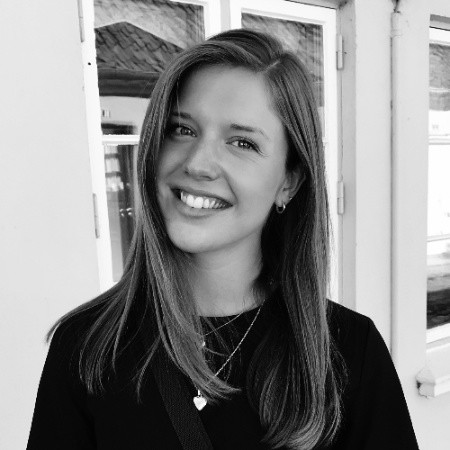 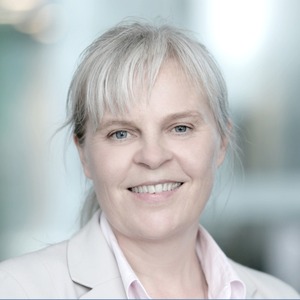 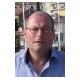 IDA Fyn - GF2018
14. marts 2018
22
Dagsordenens pkt. 7Valg af kritisk revisor og revisorsuppleant
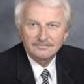 Regionsrådet foreslår følgende til perioden 2018-2019:
Kritisk revisor: Ebbe Knudsen
Revisorsuppleant: Hans Stig Nielsen
IDA Fyn - GF2018
14. marts 2018
23
Dagsordenens pkt. 8Orientering om IDA’s årsberetning, økonomi og kontingenter
Ved IDA’s formand, Thomas Damkjær Petersen.
IDA Fyn - GF2018
14. marts 2018
24
Dagsordenens pkt. 9Indkomne forslag herunder forslag, der ønskes behandlet i IDA
Der er ikke indkommet forslag.
IDA Fyn - GF2018
14. marts 2018
25
Dagsordenens pkt. 10Eventuelt
Ordet er frit – styres dog hårdt af dirigenten !
IDA Fyn - GF2018
14. marts 2018
26
Tak for i aften. Vi ses til IDA Fyns arrangementer. Generalforsamling 2019 afholdes ONSDAG d. 13. marts 2019, men stedet er endnu ikke valgt…………...Vel mødt !
IDA Fyn - GF2018
14. marts 2018
27